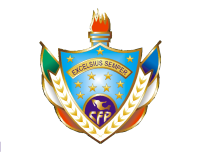 Colegio Francés Pasteur
EQUIPO 8
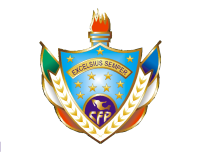 LIC. EN DERECHO GRACIELA GONZÁLEZ SÁNCHEZ.C.P. MIGUEL RODRÍGEZ NAVARRO.LIC. CÉSAR JORGE ÁVILA RODRÍGUEZ.
Maestros participantes
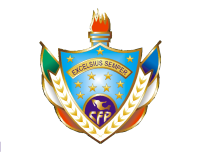 Ciclo escolar para la realización del proyecto
Agosto 2017 – Mayo 2018
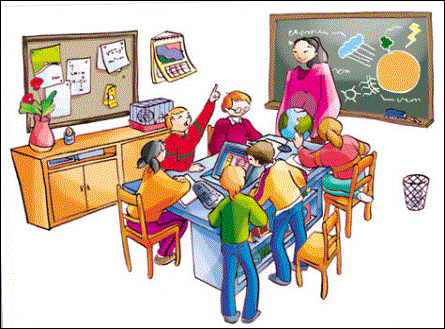 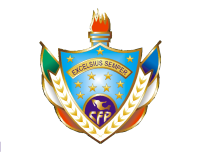 Nombre del proyecto:
RESPONSABILIDAD DEL CONTADOR PÚBLICO EN EL EJERCICIO INDEPENDIENTE DE SU PROFESIÓN.
Aspectos éticos, contables y legales del ejercicio profesional independiente.
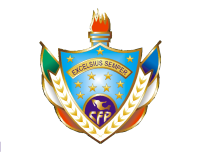 ÍNDICE:
Índice
1. Carátula.
2. Maestros participantes.
3.Calendarización.
4. Nombre del proyecto.
6. Conclusiones generales.
8. Evidencias fotográficas
9. Objetivo.
10. Propuesta.
11. Desarrollo.
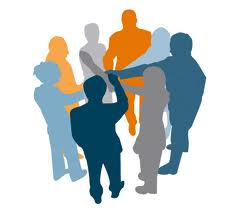 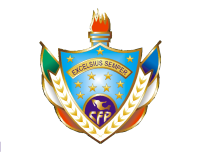 1.- Conclusiones Generales
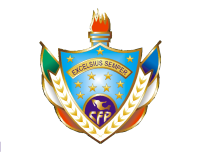 Conclusiones generales
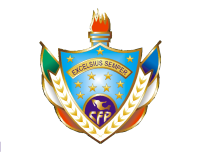 Evidencias fotográficas
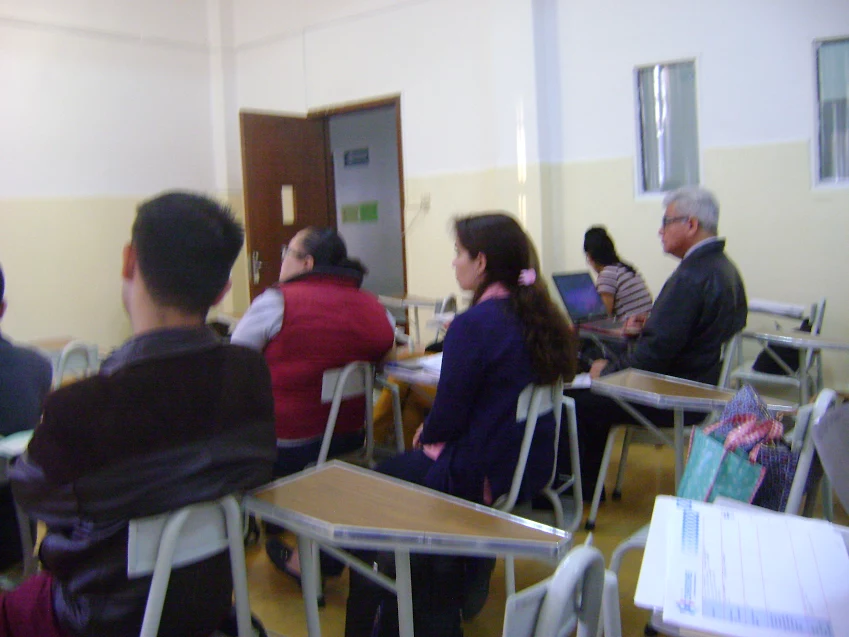 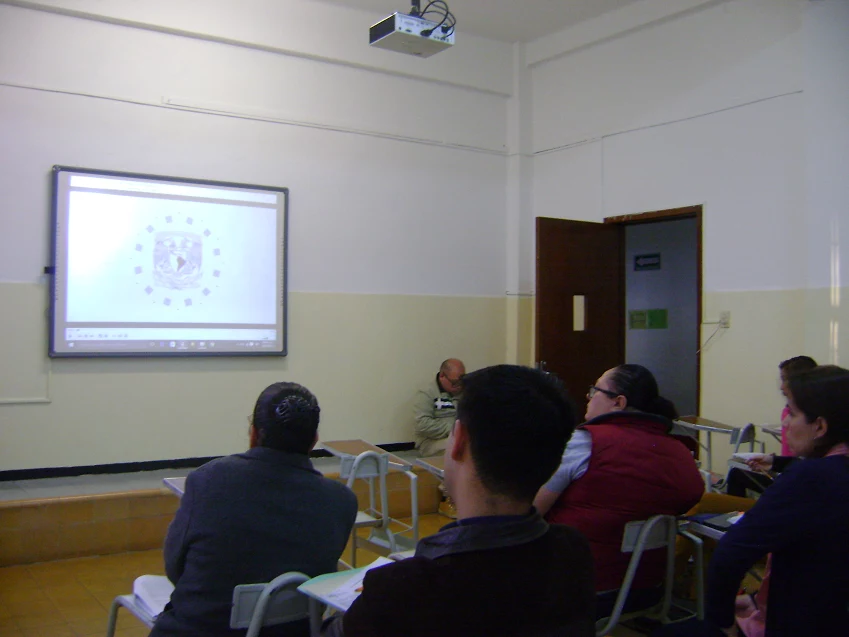 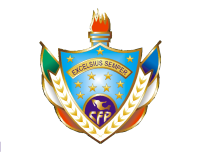 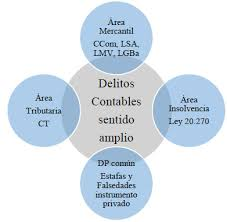 OBJETIVO
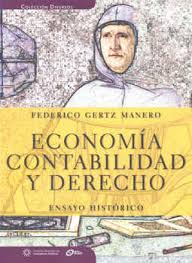 Crear conciencia en el alumno, que cualquier actividad desarrollada en el ejercicio de la profesión a la que se dediquen, conlleva responsabilidad penal.
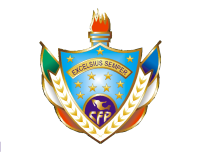 PROPUESTA
A través del análisis y comprensión de los delitos en particular relacionados con el ejercicio de una profesión, los futuros profesionistas, desarrollarán valores que los lleven a realizar conforme al derecho y otras disciplinas o ciencias, su actividad de forma correcta, legal y ética, generando otros valores.
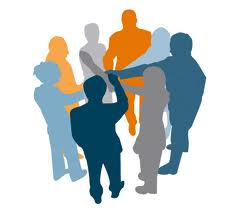 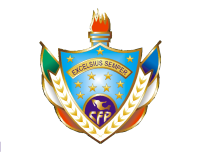 DESARROLLO.

El presente proyecto, está diseñado para explicar que las conductas o actividades que desarrolla cualquier persona, en ejercicio de su profesión en México, concretamente en la Ciudad de México, conforme al Código Penal, pueden ser sancionadas, si se llevan a cabo de forma incorrecta, provocando un perjuicio a otras personas, físicas o morales al ejercer de manera indebida las mismas.
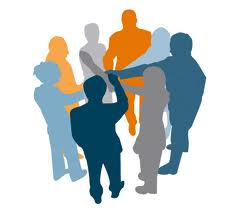 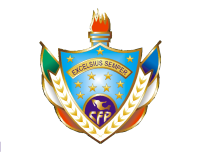 El ejercicio profesional desde un punto de vista general, debe estar dotado de  responsabilidad, legalidad y ética. Aquí pueden entonces concurrir diversas disciplinas que desde su perspectiva, puedan aportar los requisitos indispensables para ejercer una profesión con los valores indispensables, evitando causar un perjuicio a la sociedad y en aras de contribuir al desarrollo social, económico, cultural y legal, generando consecuencias positivas al lograrse los objetivos de dedicarse de manera correcta a cierta actividad.
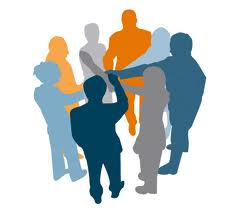 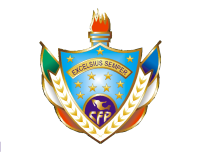 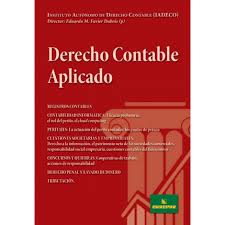 En concreto, podemos decir que para el punto de vista del derecho, 
desarrollar una profesión de manera indebida, tiene el alcance de un delito por lesionar un bien jurídico, el que conlleva la responsabilidad profesional y técnica, contenido en nuestro Código  Penal. Por lo que según nuestras leyes cualquier profesionista debe llevar a cabo su actividad de forma correcta o será sancionado.
Se trata entonces, de lograr que los profesionistas sean no solo expertos en su materia, sino de  convertirse en virtuosos del ejercicio profesional,  es decir hacer las cosas bien tanto en el nivel material como espiritual, “en definitiva, hacer bien el bien”.
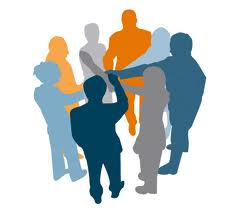 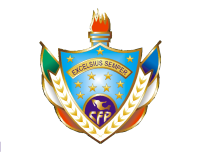 TÍTULO VIGÉSIMO SEGUNDODELITOS COMETIDOS EN EL EJERCICIO DE LA PROFESIÓNCAPÍTULO IRESPONSABILIDAD PROFESIONAL Y TÉCNICA
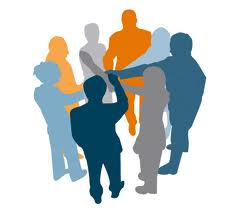 ARTÍCULO 322 DEL CÓDIGO PENAL PARA EL DISTRITO FEDERAL: 

Los profesionistas, artistas o técnicos y sus auxiliares, serán responsables de los delitos que cometan en el ejercicio de su profesión, en los términos siguientes y sin perjuicio de las prevenciones contenidas en las normas sobre ejercicio profesional. Además de las sanciones fijadas para los delitos que resulten consumados, se les impondrá suspensión de un mes a dos años en el ejercicio de la profesión o definitiva en caso de reiteración y estarán obligados a la reparación del daño por sus propios actos y los de sus auxiliares, cuando éstos actúen de acuerdo con las instrucciones de aquellos.